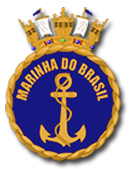 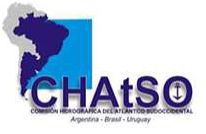 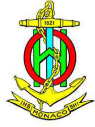 INFORME NACIONAL - BRASIL
Diretoria de Hidrografia e Navegação

Capitão de Fragata Paulo
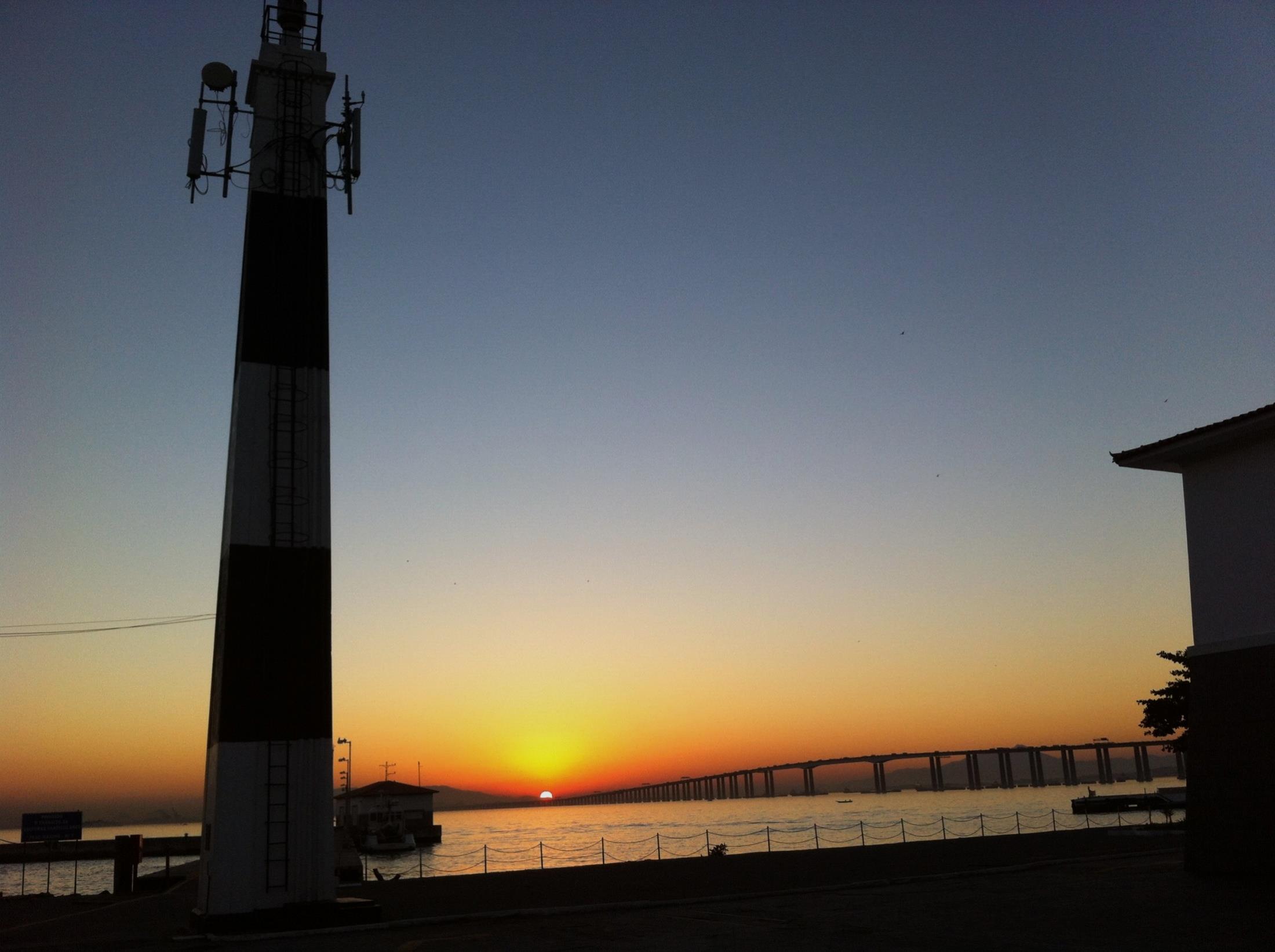 ROTEIRO
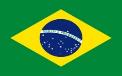 Levantamentos hidrográficos realizados em 2016;
C-55;
Cartas INT;
Cobertura de células ENC/Inland ENC;
Capacitação;
Principais realizações em hidrografia;
Atividades oceanográficas; 
Desafios que se impõem; e
Lições aprendidas e compartilhadas.
BEM-VINDOS A DHN!
LEVANTAMENTOS - 2016
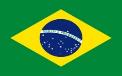 Oceanografia e GEBCO – 7 comissões;
Oceanografia e balizamento – 3 comissões;
LH para atualização cartográfica em:
Baía da Guanabara/RJ;
Santos/SP;
Baía de Sepetiba/RJ;
Cadeia Vitória-Trindade/ES;
Hidrovia Tietê-Paraná/SP; e
Rio Paraguai/MS.
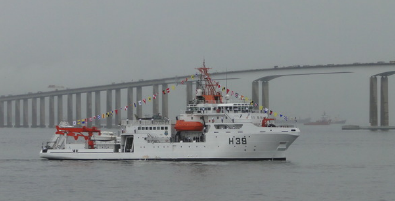 LEVANTAMENTOS - 2016
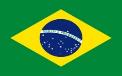 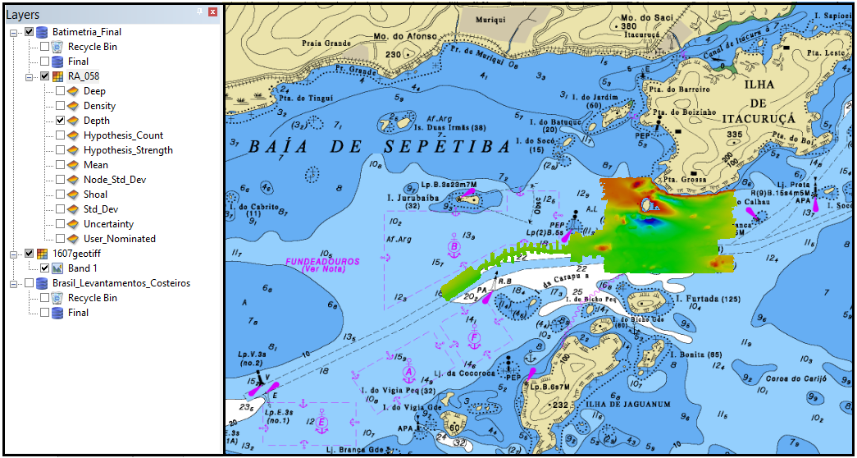 LEVANTAMENTOS - 2016
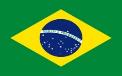 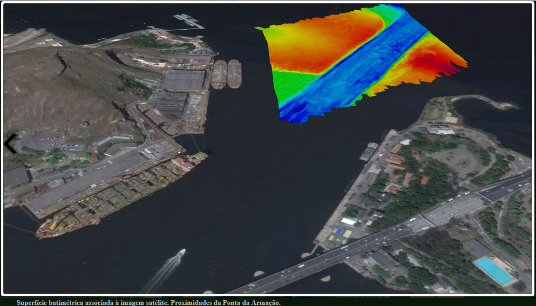 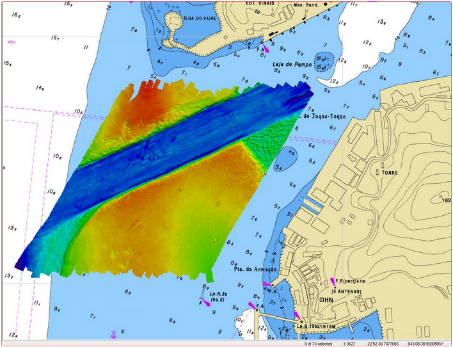 LEVANTAMENTOS - 2016
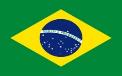 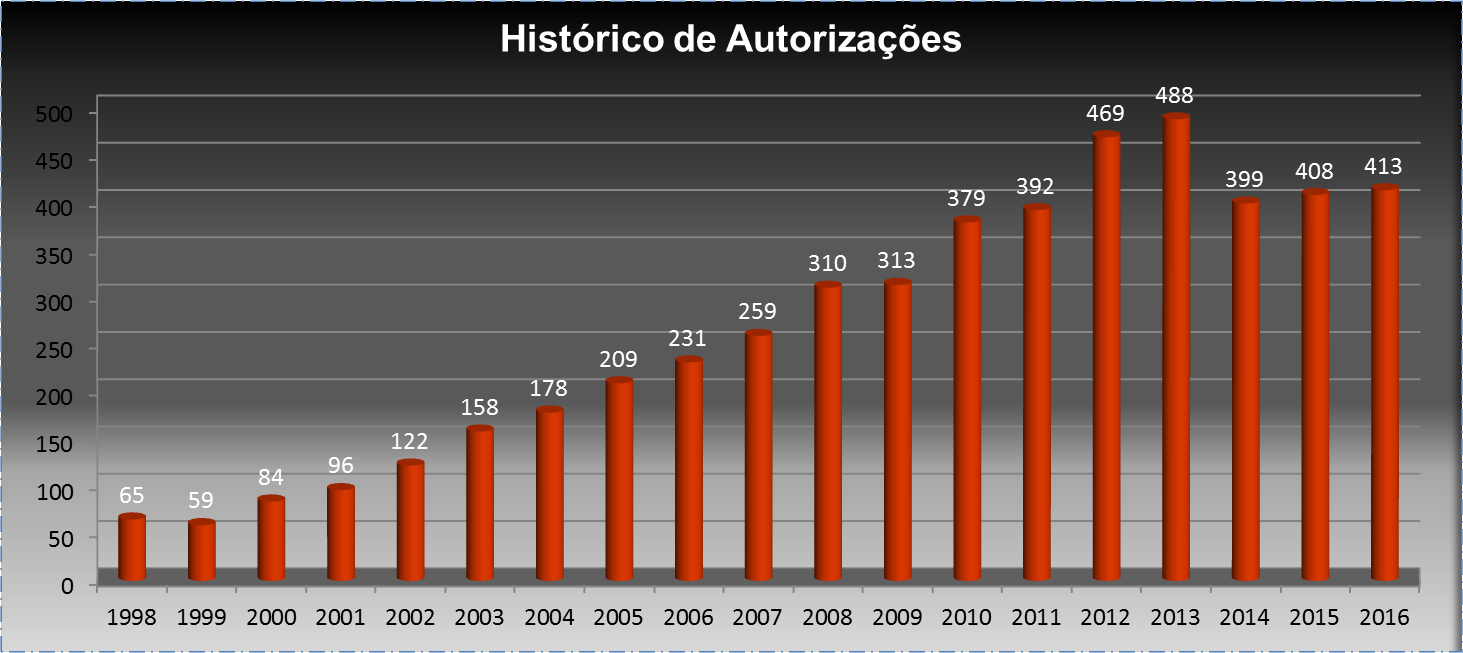 Atualmente, existem 135 entidades civis executantes de LH cadastradas no CHM
LEVANTAMENTOS - 2016
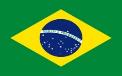 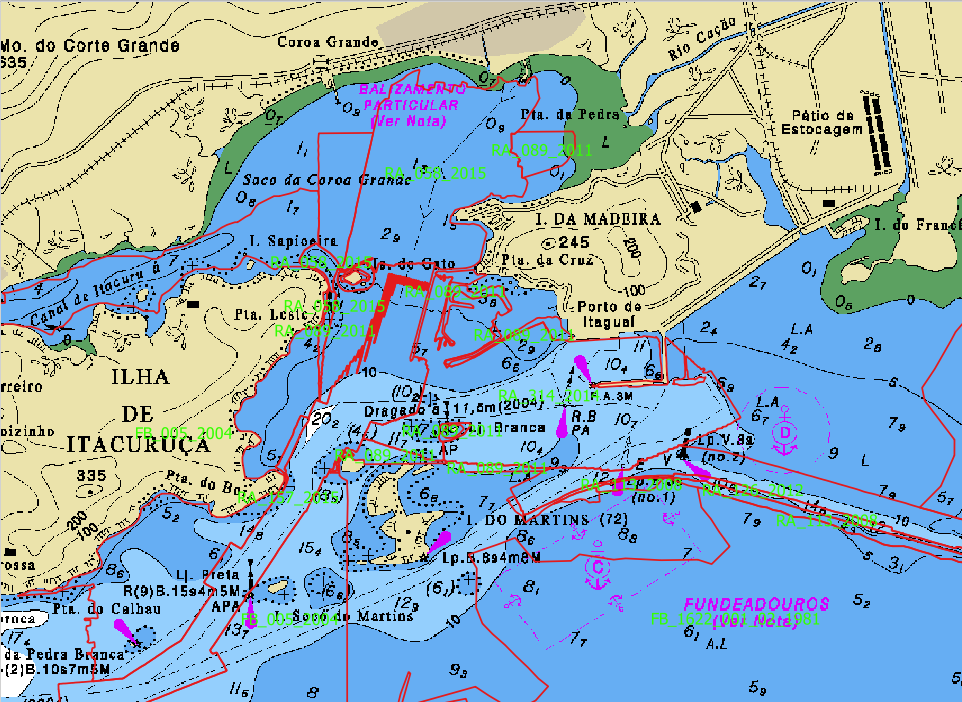 ATUALIZAÇÃO DA C-55
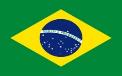 Template da C-55 atualizado em MAR/2016, conforme modelo disponibilizado pela OHI.
Atualização anual (Plano de Trabalho do Comitê de Planejamento).
Importância da inserção da informação dos rios da região. Como exemplo, as informações brasileiras são divididas em: Costa, Hidrovias (Tietê-Paraná, Paraguai e Lagoa dos Patos) e Arquipélago de Trindade e Martim Vaz.
ATUALIZAÇÃO DA C-55
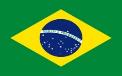 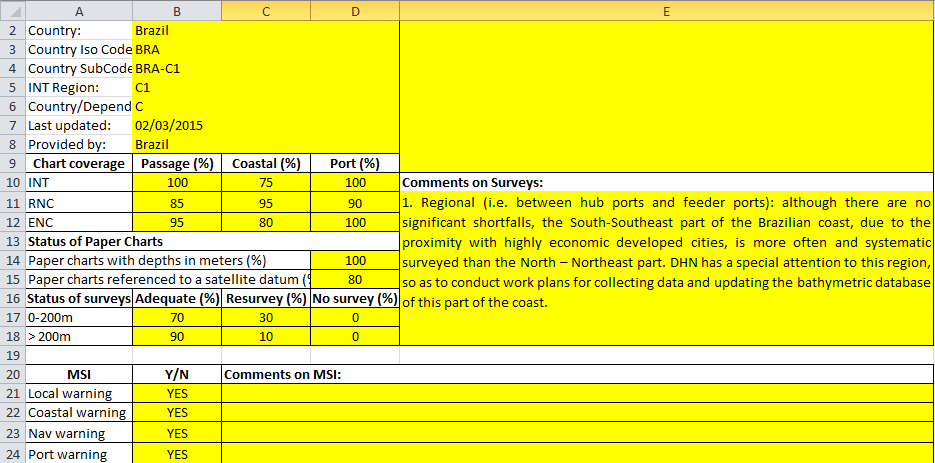 CARTAS INT
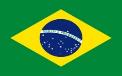 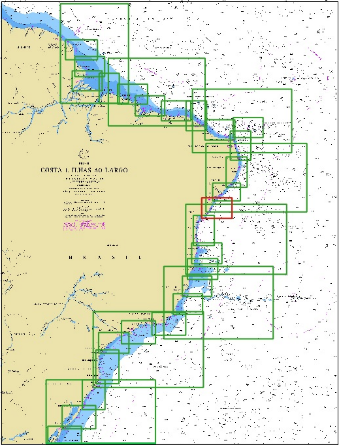 INT publicadas (CHAtSO):

1:300.000		 21 (total 22)
1:1.000.000	 7
1: 3.500.000	 3

Previsão de prontificação 
INT 2117: 2º SEM2017
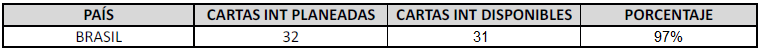 COBERTURA ENC
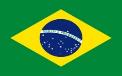 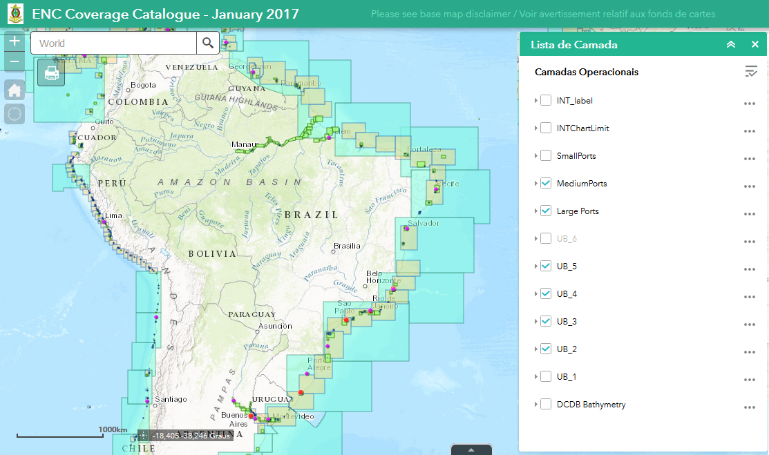 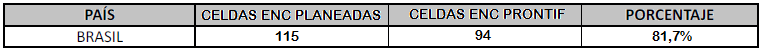 CAPACITAÇÃO
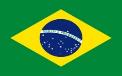 Capacitação de pessoal interno e externo; e
Oferta de cursos ministrados na DHN.
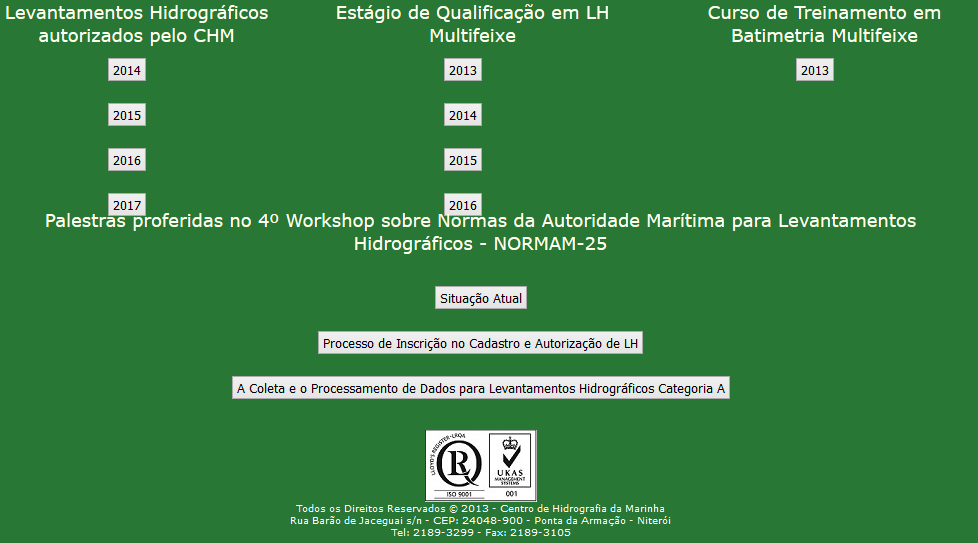 CAPACITAÇÃO
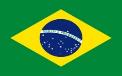 Oferta de cursos ministrados na DHN a outros países.
PRINCIPAIS REALIZAÇÕES
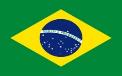 Construção de 2 lanchas hidrográficas para instrução e sondagem multifeixe em águas interiores.
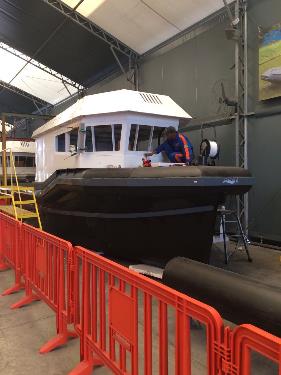 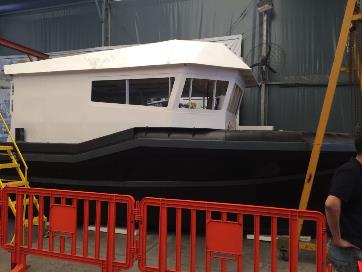 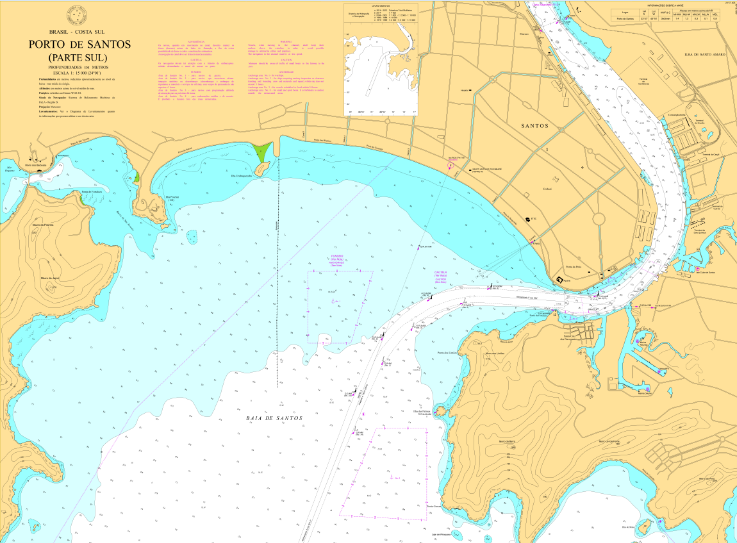 PRINCIPAIS REALIZAÇÕES
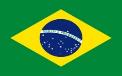 Plano Básico
INT
Elaboração e ratificação do III Plano Cartográfico Náutico Brasileiro.
Subplano Cartas em Papel
PACBA
Tietê-Paraná
Paraguai
HUB
III PCNB
Subplano ENC
ENC
PRINCIPAIS REALIZAÇÕES
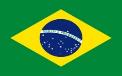 Assinatura de Termos de Execução Descentralizada com o Departamento Nacional de Infraestrutura de Transportes – DNIT, na calha do Rio Paraguai.
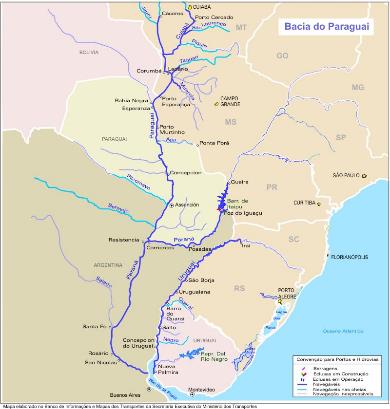 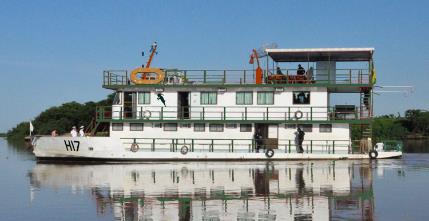 ATIVIDADES OCEANOGRÁFICAS
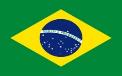 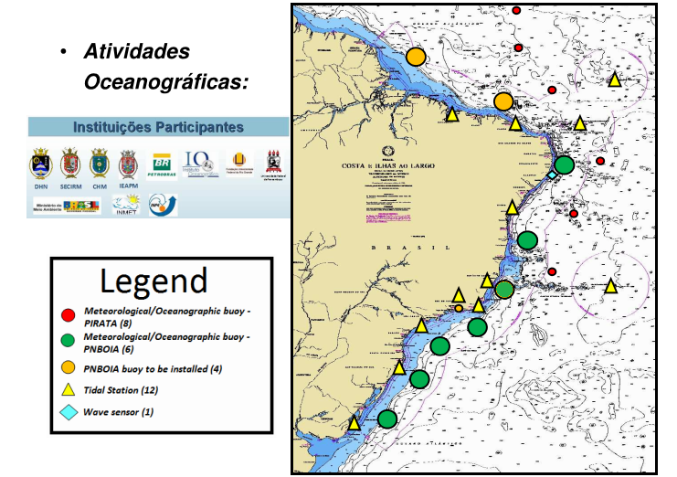 O GOOS-BRASIL é um sistema nacional de observação dos oceanos visando a coleta, controle de qualidade, distribuição operacional de dados oceanográficos e monitoramento oceanográfico e climatológico no Atlântico Sul.
DESAFIOS
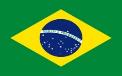 Operacionalizar o III PCNB;
Novas Tecnologias à disposição: LIDAR, satélites, novos equipamentos,...
Necessidade de readequação do processo cartográfico;
Paradigma da carta em papel: adequação da InlandENC para rios / águas interiores (ex: Tramo Sul do rio Paraguai); e
Capacitação de Pessoal (interno e externo).
LIÇÕES APRENDIDAS
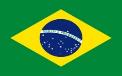 Importância das diferentes fontes de dados para o processo cartográfico (DHN + entidades civis + CSB);
Necessidade de discussão e regulamentação do CSB (empresas estabelecendo contato acerca de informações oficiais sobre o tema);
Necessidade de otimizar a coleta, processamento e arquivamento dos dados relativos aos LH, uma vez que o volume de dados dos LH está cada vez maior;
LIÇÕES APRENDIDAS
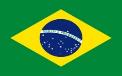 Necessidade de qualificar pessoal para análise e processamento de dados provenientes de novas fontes (LIDAR, batimetria satelital, etc);
Binômio BATHY + HPD bem estabelecido, porém demanda constante atualização (pessoal + software + hardware+...);
Adaptação e adequação do produto Inland ENC às bacias hidrográficas brasileiras.
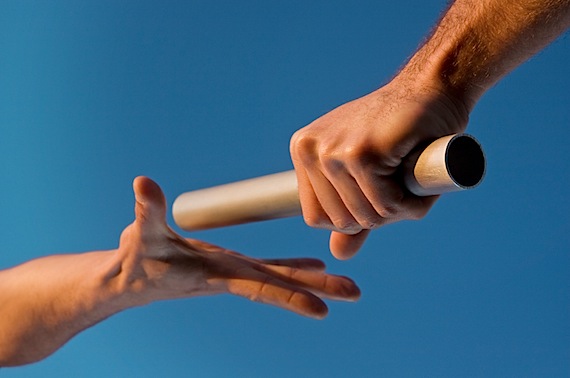 OBRIGADO!
paulo.matos@marinha.mil.br

rafael.vieira@marinha.mil.br  

cartografia@marinha.mil.br
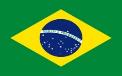